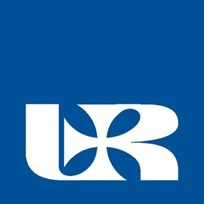 Die Inflation
Bearbeitet von Wiktoria Matjasowicz
Studentin des 2. Studienjahres
Institut für Ökonomie und Finanzwesen
Rzeszower Universität
2023/2024
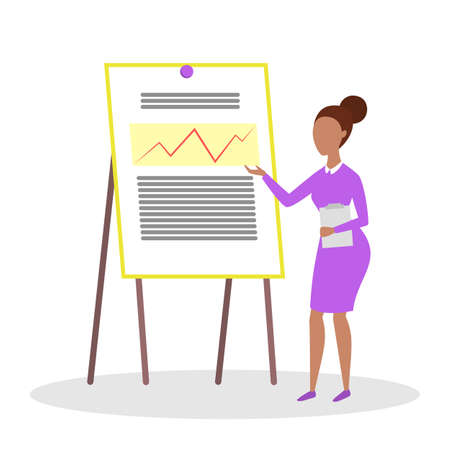 Präsentationsplan :
Definition von Inflation
Arten der Inflation
Nachteile und Vorteile der Inflation
Inflation in Deutschland
Die Inflationsrate berechnen
Quiz
Wörterbuch
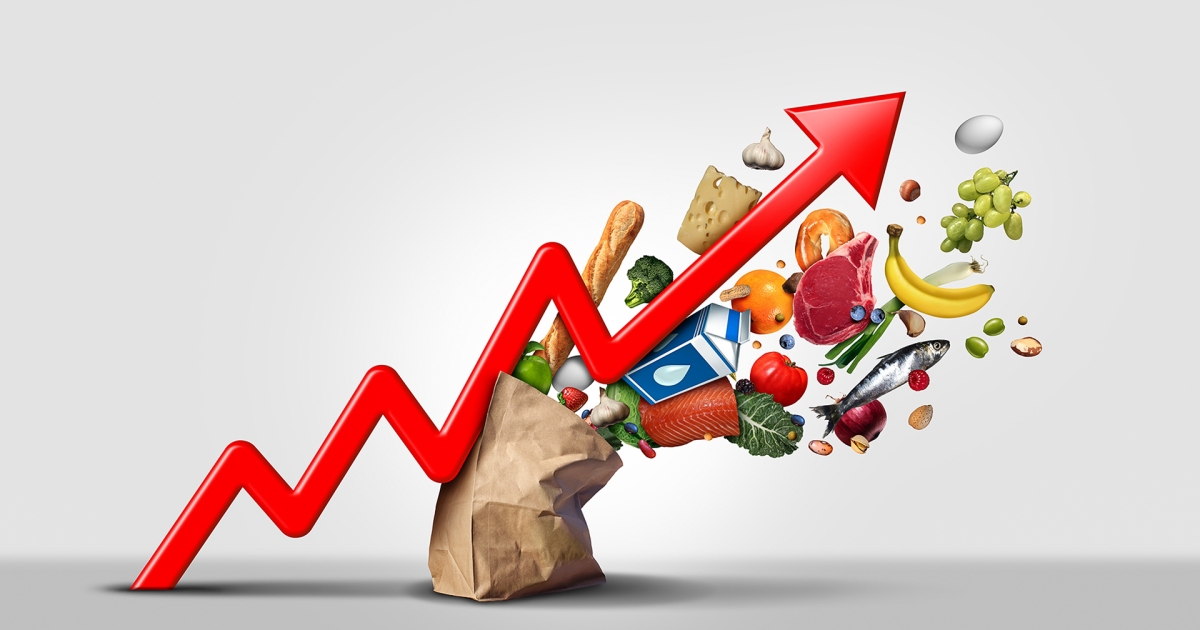 Was ist Inflation?
Die Preise für Waren und Dienstleistungen verändern sich im Laufe der Zeit. 
Sie übersteigen die Preiserhöhungen die Preisreduzierungen, es entsteht ein anhaltender Prozess der Geldentwertung: die Inflation.
Arten der Inflation:
Was sind die Vor- und Nachteile der Inflation?
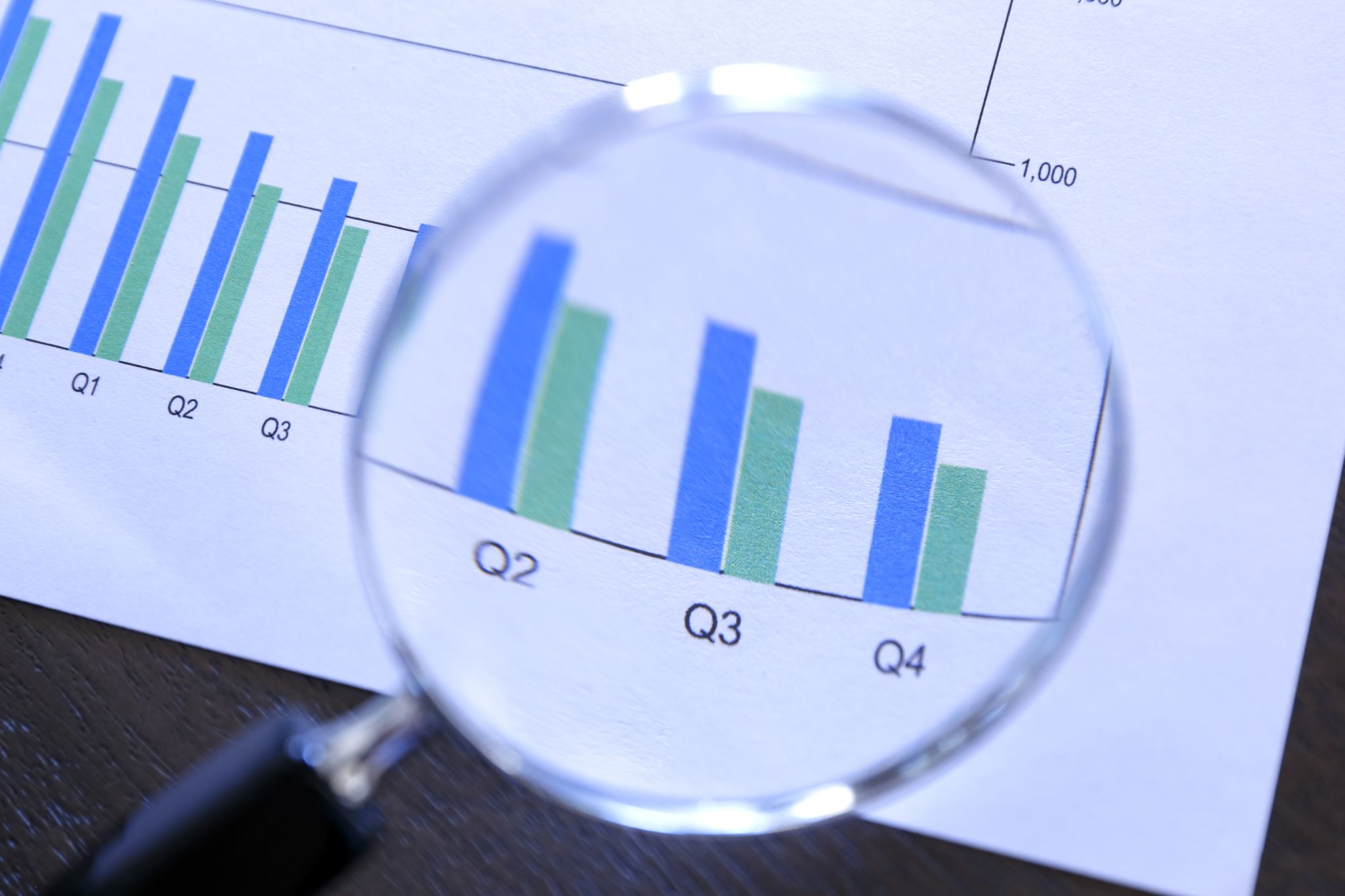 Nachteile der Inflation:
Die Menschen können sich für ihr Geld weniger kaufen.
Die Kaufkraft und der Wert des Geldes sinken.
Unternehmen investieren bei höheren Preisen weniger.
Sie müssen ihre Abgabepreise erhöhen, um Kosten zu decken.
Die Sparneigung der Menschen sinkt, da sie vermehrt in Sachwerte investieren.
Vorteile der Inflation:
 mehr Kontrolle über die Haushalte – weniger unüberlegte Ausgaben;
 umsichtigere Aufnahme von Krediten und Krediten;
 das Streben nach Einsparungen;
Inflation in Deutschland
Die Inflation in Deutschland lag im Januar 2024 bei 2,9 Prozent.
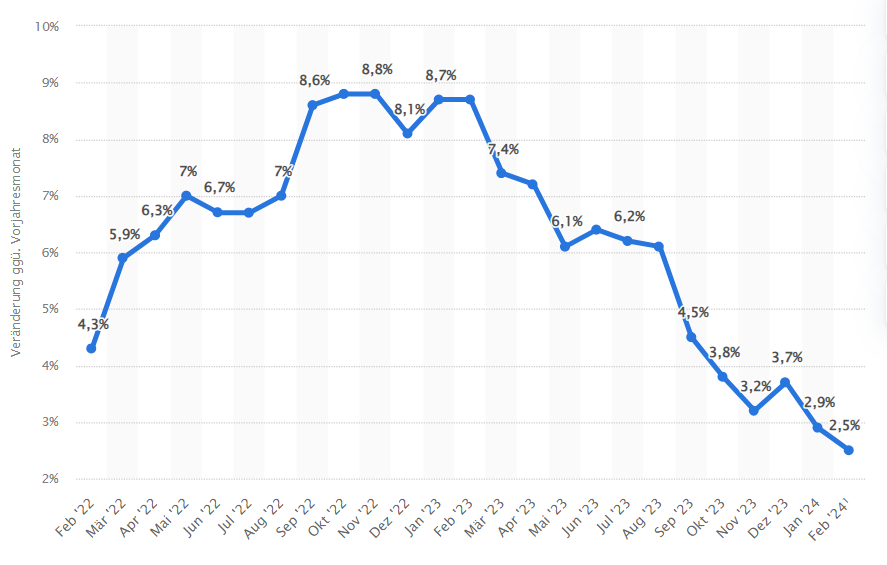 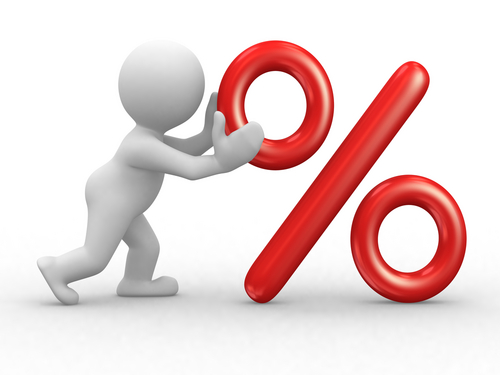 Die Inflationsrate berechnen
In Deutschland geschieht dies vom Statistischen Bundesamt mithilfe vom Verbraucherpreisindex (VPI). Dieser misst monatlich die durchschnittliche Preisentwicklung aller Waren und Dienstleistungen, die private Haushalte in Deutschland konsumieren.
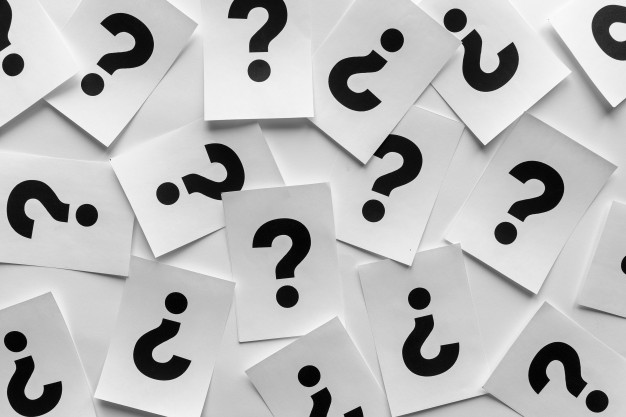 QUIZZ
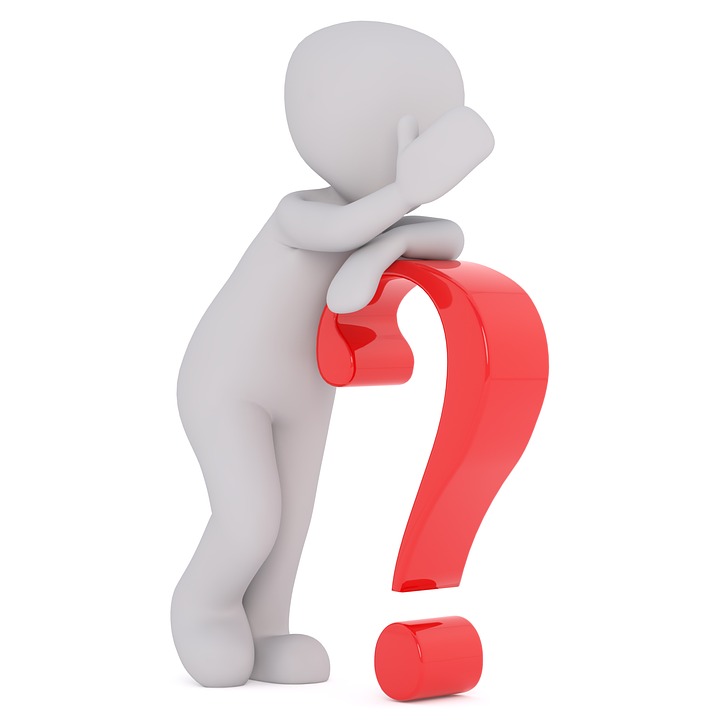 Wie hoch war die Inflation in Deutschland im Januar 2024?
3,4 %
2,5%
2,9%
3,9 %
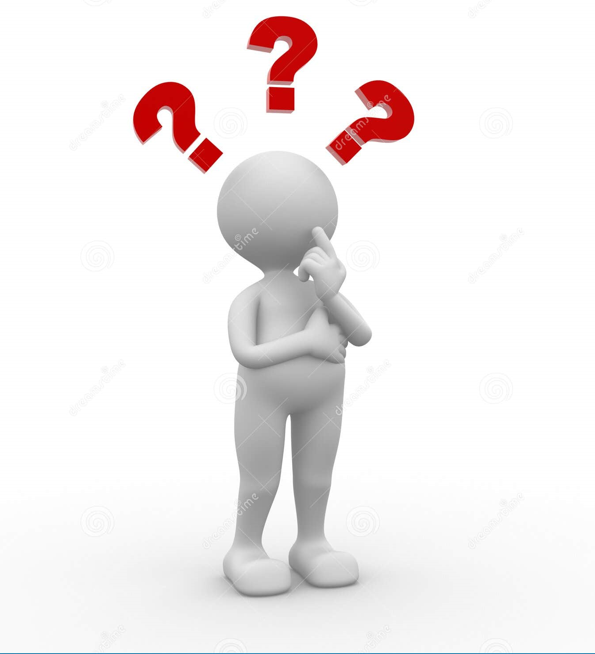 …………….beschreibt eine Wirtschaftssituation, die durch steigende Preise von importierten Gütern und Rohstoffen entsteht. Wie hoch ist die Inflation?
Hyperinflation 
Importierte Inflation 
Nachfrageinflation 
Kosteninflation 
Strukturelle Inflation
Wörterbuch:
Wörterbuch:
Vielen Dank für Ihre Aufmerksamkeit! 
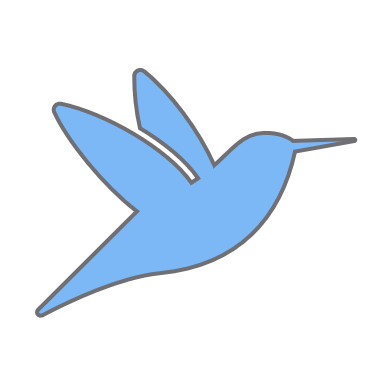 Quellen :
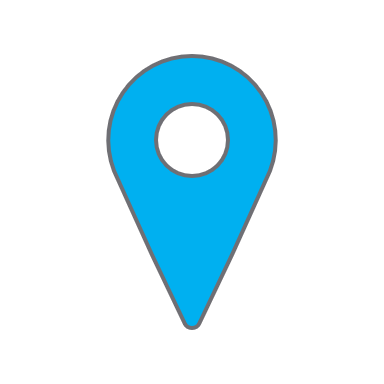 https://www.fes.de/wissen/inflation
https://studyflix.de/wirtschaft/inflationsarten-5987
https://www.buchhaltung-einfach-sicher.de/finanzen/inflation
https://de.statista.com/statistik/daten/studie/1045/umfrage/inflationsrate-in-deutschland-veraenderung-des-verbraucherpreisindexes-zum-vorjahresmonat/
https://matheloeser.com/magazin/Mathematik%20und%20Wirtschaft:%20Was%20bedeutet%20der%20Begriff%20Inflation?